Посвящается маме
От Сезонова Валерия, 
3 класс
Дорогой маме
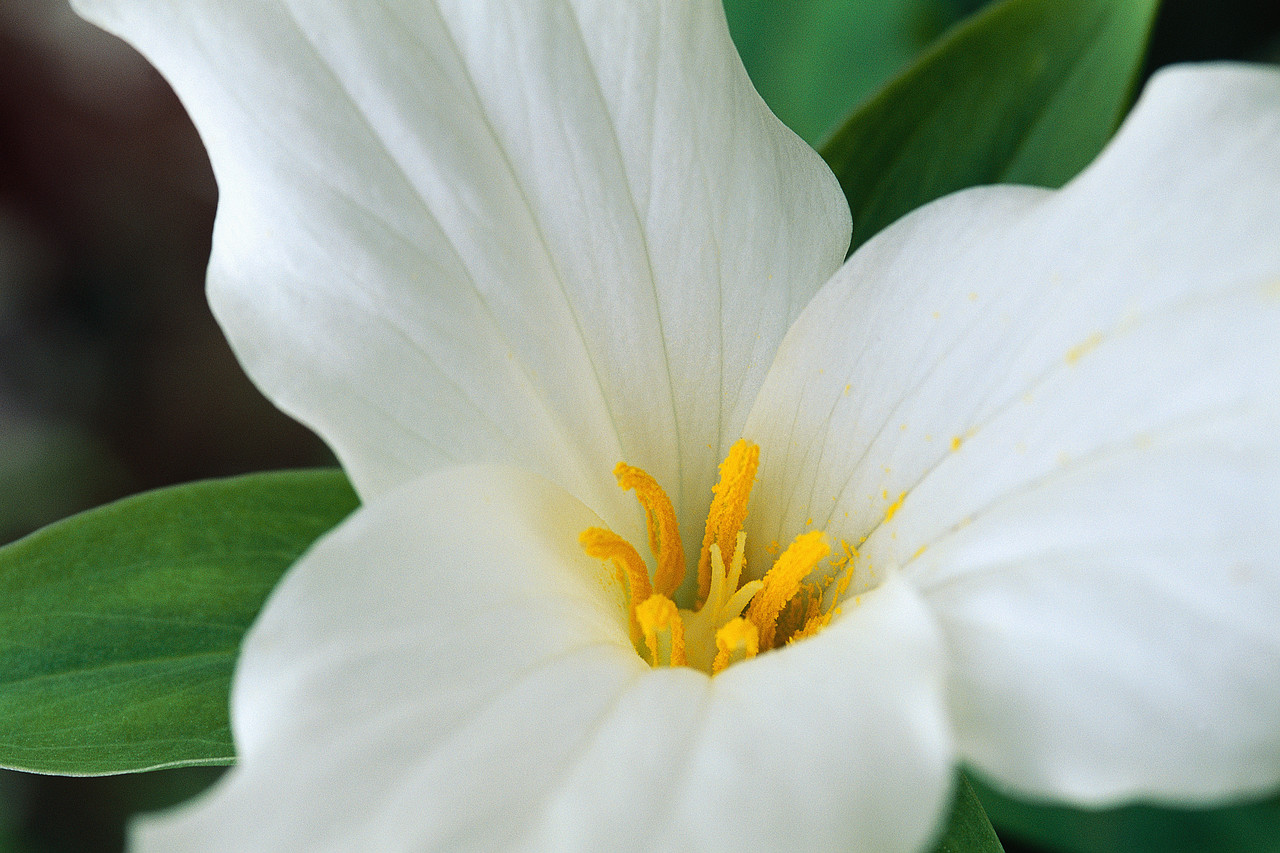 Мама, я тебя люблю!
Цветы тебе я подарю.
С праздником поздравлю!
Тебя я уважаю!
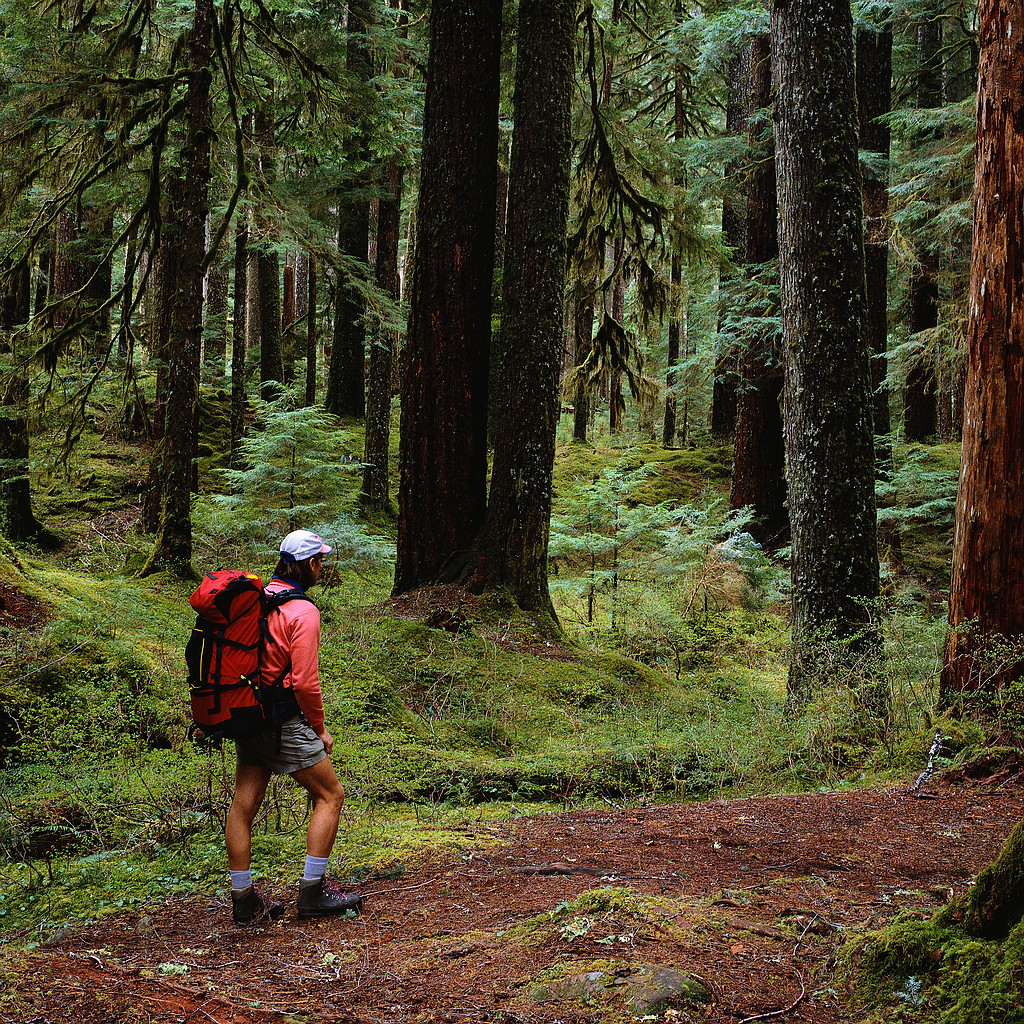 О маме
Мою маму зовут Юля..
Она любит со мной гулять.